7GeV(e-),  4GeV(e-)
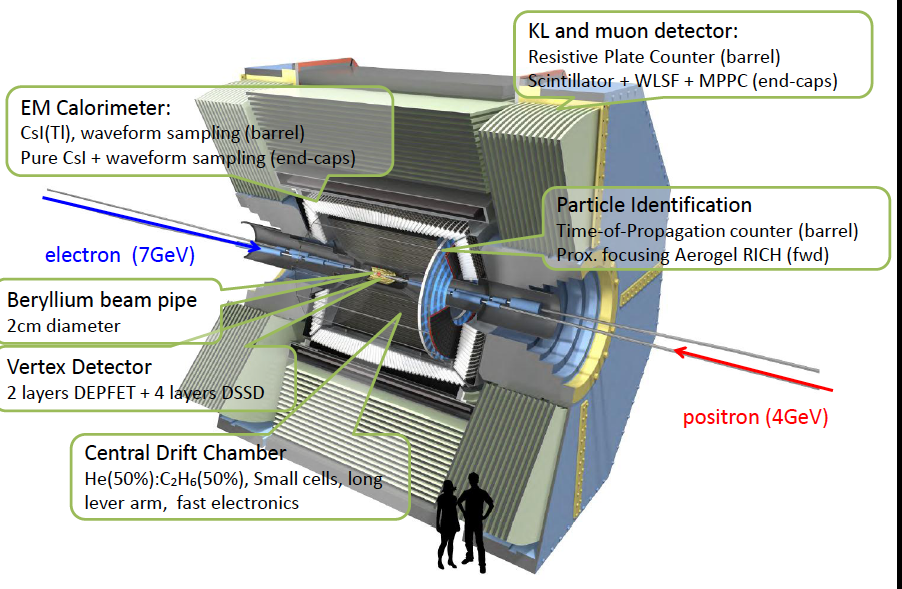 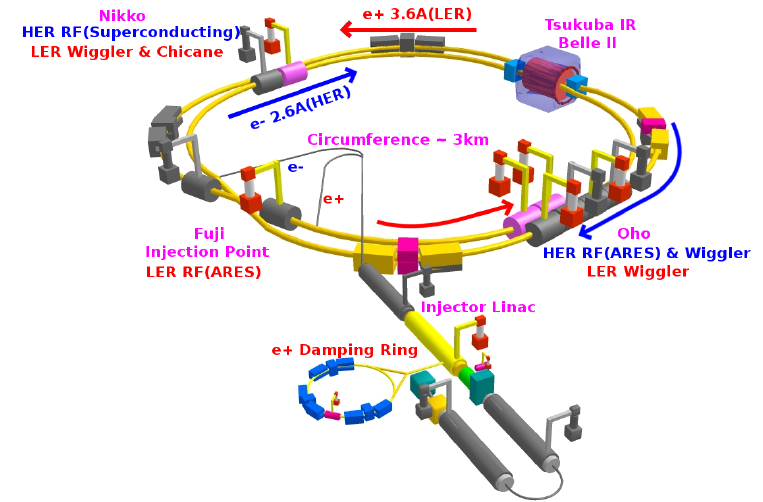 SuperKEKB background simulations ~including issues for detector shielding~
Hiroyuki Nakayama (KEK), on behave of SuperKEKB/Belle II collaboration 
Oct. 10th, 2014
HF2014 workshop in Beijing
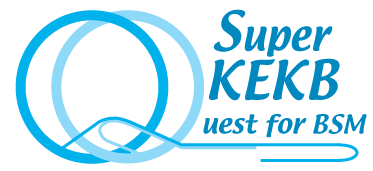 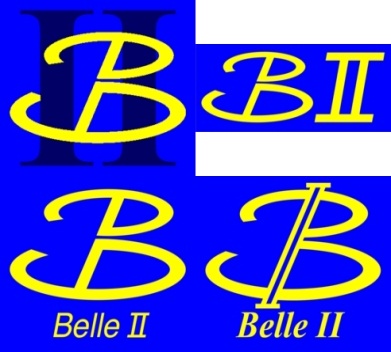 This presentation is supported by (公)　高エネルギー加速器科学研究奨励会
Beam background at SuperKEKB
e+
At SuperKEKB with x40 larger Luminosity, beam background will also increase drastically.
Touschek scattering
Beam-gas scattering
Synchrotron radiation
Radiative Bhabha event: emitted g
Radiative Bhabha event: spent e+/e-
2-photon process event: e+e-e+e-e+e-
etc…
e-
e-
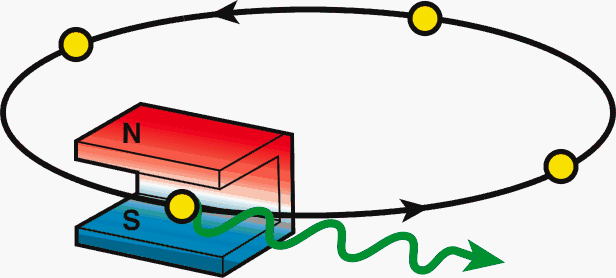 Beam-origin
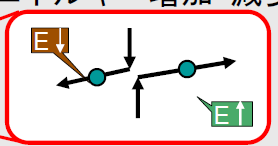 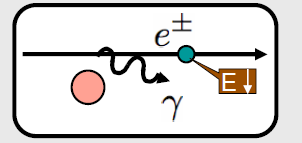 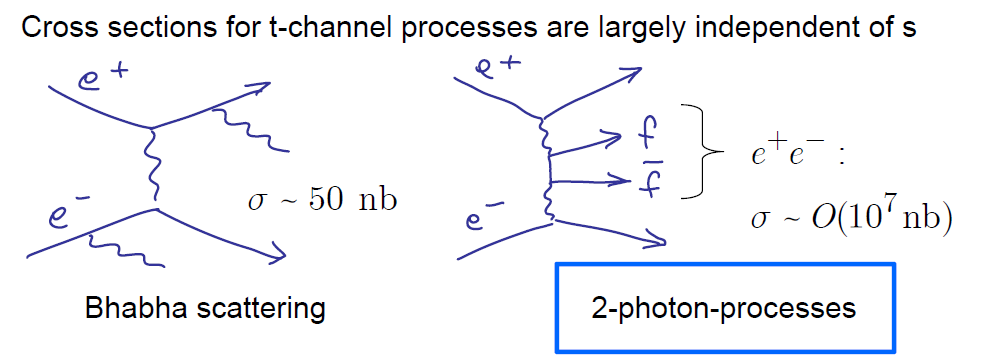 Luminosity dependent
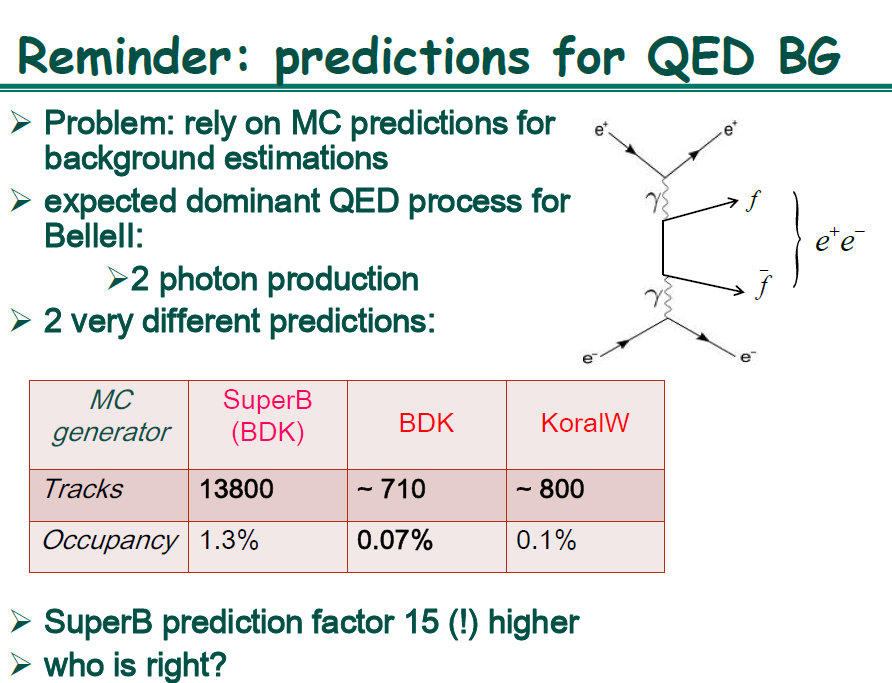 2
Hiroyuki Nakayama (KEK)
Higgs Factory 2014, 10th Oct. 2014, Beijing
[Speaker Notes: In this slide, I have listed up variety of possible beam background sources at SuperKEKB.
Among these background sources, so-called “Touschek scattering” will be the most difficult one to cope with, which I will explain in more detail in the following slides.]
1.Touschek scattering
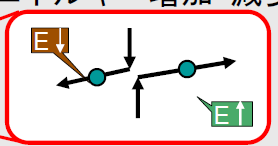 Intra-bunch scattering : Rate∝(beam size)-1,(Ebeam)-3
Touschek lifetime: assume 600sec (required by injector ability) 
	  total beam loss: 375GHz (LER), 270GHz(HER)
Horizontal collimators to reduce loss at IR (|s|<4m)
collimators before IP (|s|<200m) are very effective
Collimator width
Initial values:
Further optimization to balance IR loss and beam lifetime
Smaller loss rate on the final collimators (|s|<20m) is preferred 
After careful optimization of collimators, IR loss is <0.3GHz now
3 orders smaller than ring total loss
3
Hiroyuki Nakayama (KEK)
Higgs Factory 2014, 10th Oct. 2014, Beijing
Brems
2.Beam-gas scattering
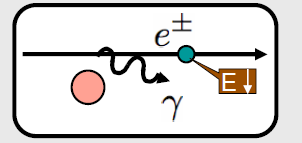 Coulomb
Scattering by remaining gas, Rate ∝IxP
Due to smaller beam pipe aperture and larger 
　　maximum by, beam-gas Coulomb scattering could be more dangerous than in KEKB
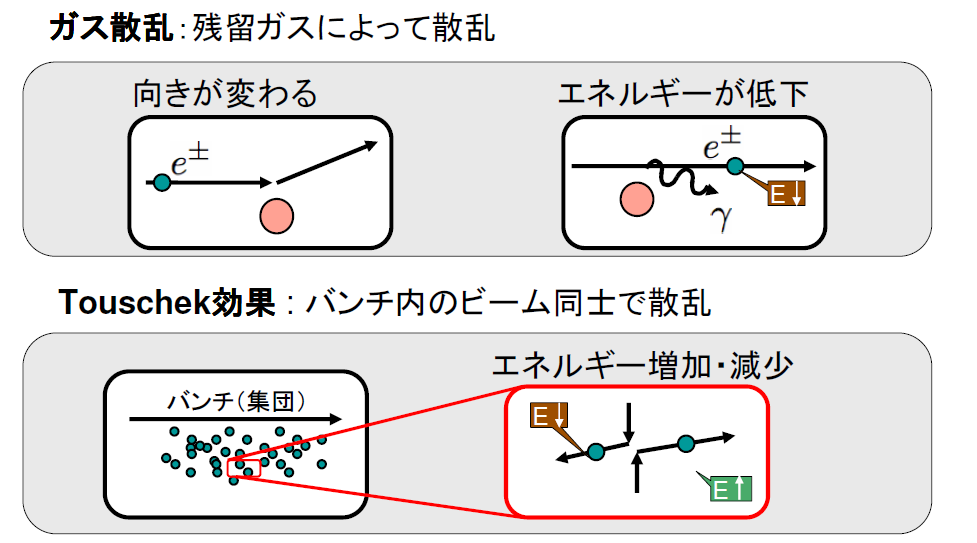 mm
SuperKEKB LER
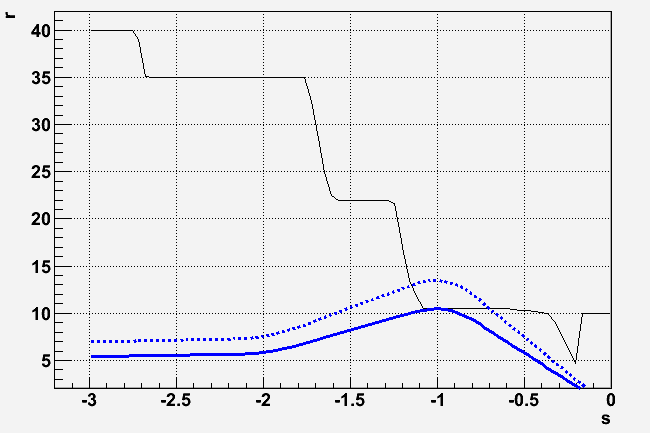 Physical aperture
(vertical)
e+
85s
[m]
66s
4
Hiroyuki Nakayama (KEK)
Higgs Factory 2014, 10th Oct. 2014, Beijing
Where we should put vertical collimator?
Collimator position
d[mm]
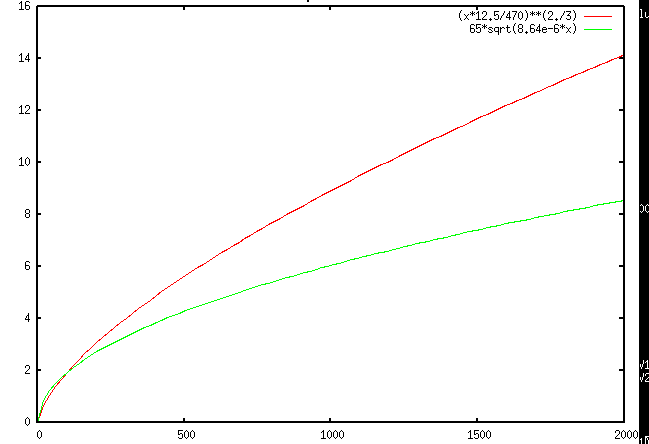 TMC:
TMC instability should be avoided.
Assuming following two formulae:
> 1.44 mA/bunch (LER)
Aperture
Collimator aperture should be narrower than QC1 aperture.
taken from “Handbook of accelerator
 physics and engineering, p.121”
Kick factor
(in case of rectangular collimator window)
We should put collimator where beta_y is SMALL!
beta[m]
For more details , please  check out following paper:
  H. Nakayama et al, “Small-Beta Collimation at SuperKEKB to Stop Beam-Gas Scattered Particles and 
  to Avoid Transverse Mode Coupling Instability”, Conf. Proc. C 1205201, 1104 (2012)
Hiroyuki Nakayama (KEK)
Higgs Factory 2014, 10th Oct. 2014, Beijing
5
[Speaker Notes: d[mm], beta[m]
beta* 12.5/sqrt(d^3) < 470  sqrt(d^3) < beta * 12.5 / 470  d < (beta*12.5/470)^(2/3) 
d/1000/sqrt(8.64e-12*beta)) > 65  d > 65 * sqrt(8.64e-6*beta)

betax8, dx4,Nsigmaxsqrt(2)]
Candidate collimator locations
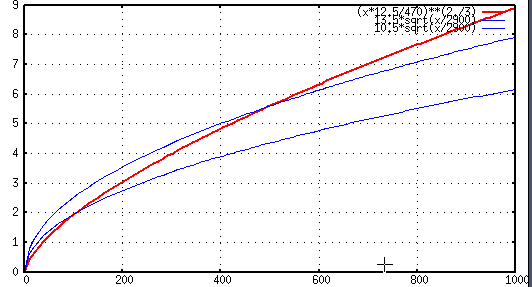 TMC condition
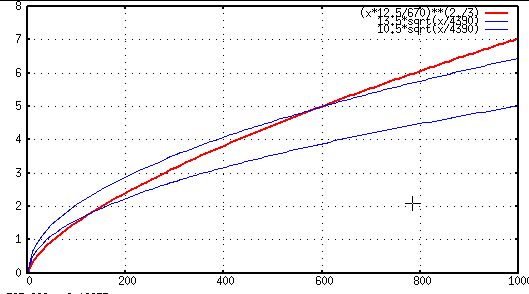 r=13.5mm
Collimator width  d[mm]
(r=10.5mm)
r=13.5mm
TMC condition
(r=10.5mm)
LER
HER
beta_y [m]
lerfqlc_1604
herfqlc5605
beta_y [m]
V1 collimator @ LLB3R (downstream)
 (s=-90-82m, by=30146m)   
by=125m, 2.23mm<d<2.81mm
V1 collimator @ LTLB2 (downstream)
 (s=-63-61m, by=81187m)
 by=123m, 1.74mm<d<2.26mm
Ny(V1)= 1.25, Ny(QC1)= 0.25
Ny(V1)= 42.82, Ny(QC1)= 44.32
Collimator position should satisfy beta_y condition above,
need space(at least 1.5m), and the phase should be similar to QC1
Hiroyuki Nakayama (KEK)
Higgs Factory 2014, 10th Oct. 2014, Beijing
6
Vertical collimator width vs. Coulomb loss rate, Coulomb life time
Based on element-by-element simulation considering causality the phase difference (by Nakayama)
Up to 100turns
IR loss rate is VERY sensitive to the vertical  collimator width.
(Once V1 aperture>QC1 aperture, all beam loss goes from V1 to IR
Typical orbit deviation at V1 : +-0.12mm (by iBump V-angle: +-0.5mrad@IP )
7
Hiroyuki Nakayama (KEK)
Higgs Factory 2014, 10th Oct. 2014, Beijing
T. Ishibashi (KEK)
SuperKEKB Collimators Location
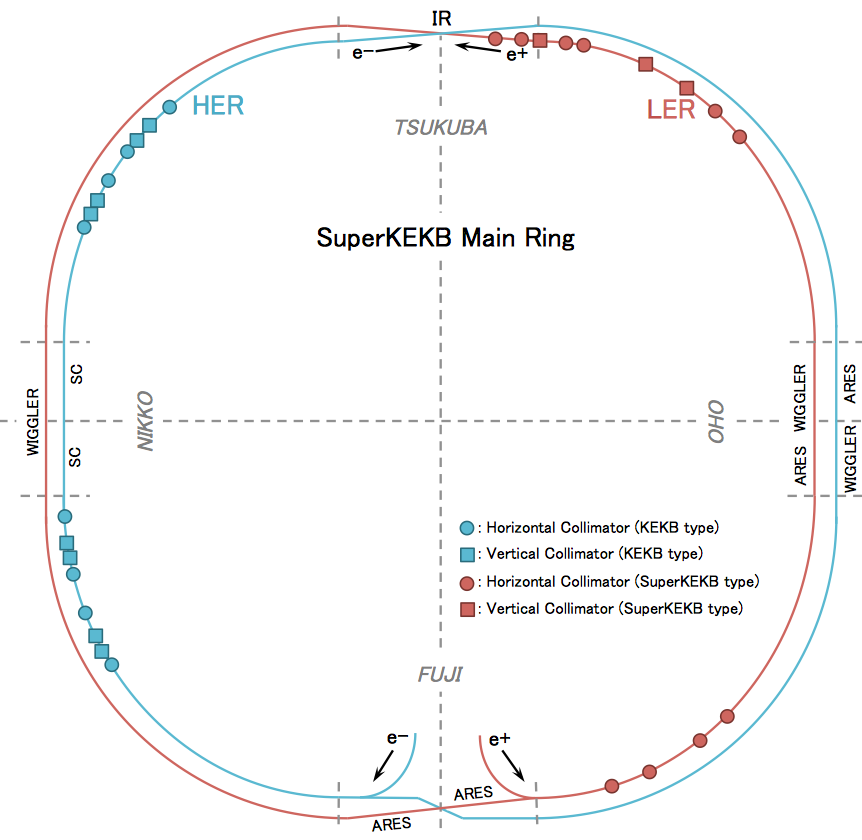 HER
D01: H1, H2, H3, H4, H5, 
         V1 for Beam-gas
LER
D02: H1, H2, H3, H4,
V1 for Beam-gas
D01
D02
LER
D03: H1, H2
 (V1, V2)
HER
D12: H1, H2, H3, H4
      (V1, V2, V3, V4)
D12
D03
~20  Horizontal collimators and  2 Vertical collimators
Each collimator can be asymmetric
 Need to control ~50 parameters!
D11
D04
D10
D05
HER
D09: H1, H2, H3, H4
    (V1, V2, V3, V4)
D09
D06
D08
D07
LER
D06: H1, H2, H3, H4
8
Higgs Factory 2014, 10th Oct. 2014, Beijing
Hiroyuki Nakayama (KEK)
T. Ishibashi (KEK)
Collimator Design Concepts
SuperKEKB type
Part of the movable heads is hidden inside the antechambers to reduce the impedance.
Need to get space for installations of HOM absorbers and bellows up/downstream of the collimators.
Have to avoid the trapped-modes.
Total length ~ 1000 mm.
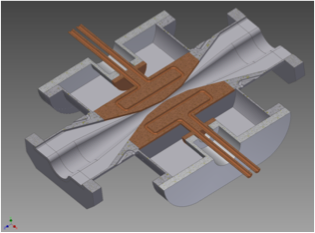 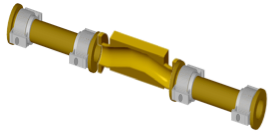 KEKB type
9
Higgs Factory 2014, 10th Oct. 2014, Beijing
Hiroyuki Nakayama (KEK)
T. Ishibashi (KEK)
Basic Collimator Structure
SLAC PEP-II collimators as a reference.
The chamber and the heads are made from copper.
The strokes of the movable heads are d=5-25 mm in horizontal and 2-12 mm in vertical. (“d” refers to the distance between the central beam axis and the tip of the head.)
Tungsten is jointed at the tip of the head with Hot Isostatic Press(HIP, already succeed in the test).
RF fingers are attached between the heads and chambers.
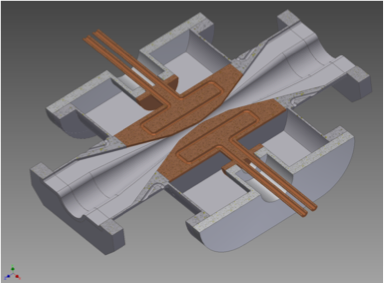 ramp ~12°
tungsten on tip
cooling channel
tapered beam pipe
bellows
10
Higgs Factory 2014, 10th Oct. 2014, Beijing
Hiroyuki Nakayama (KEK)
T. Ishibashi (KEK)
Collimator Prototype
A prototype of the SuperKEKB type horizontal collimator was manufactured.
We’ve improved supports for the movable heads, RF fingers and so on through tests.
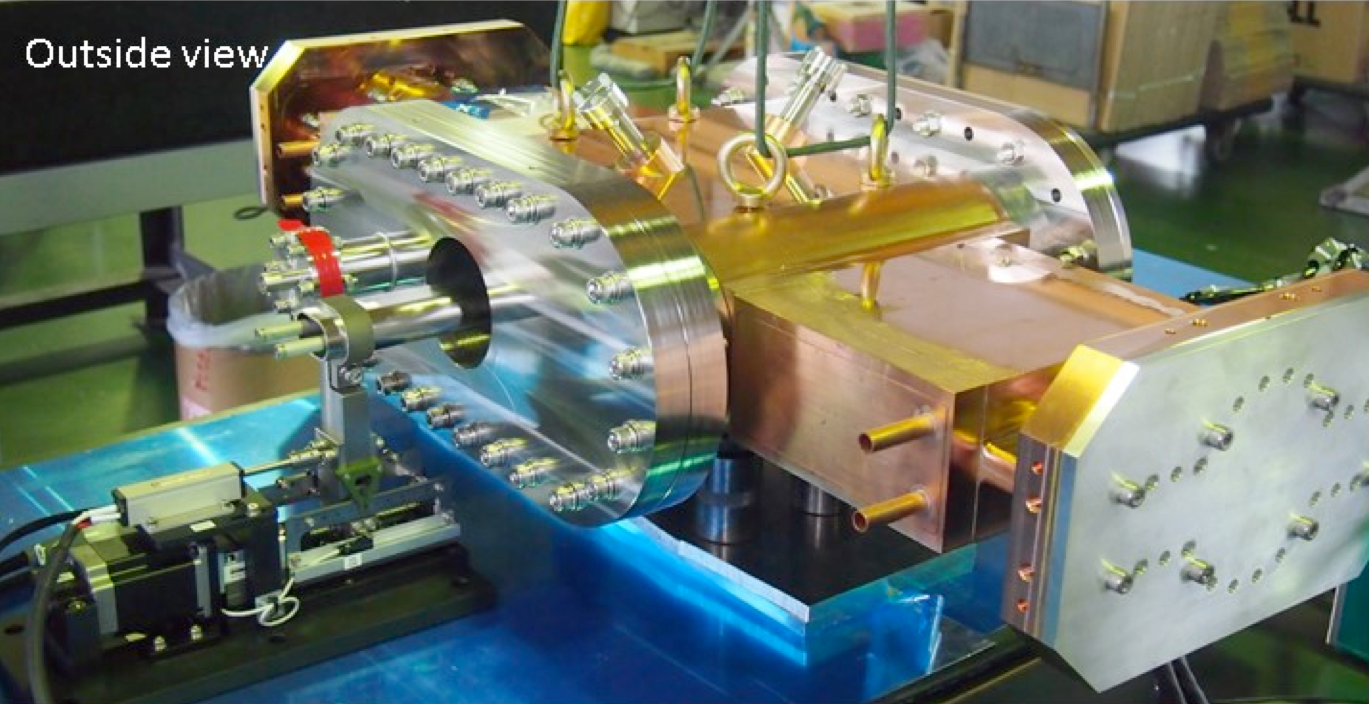 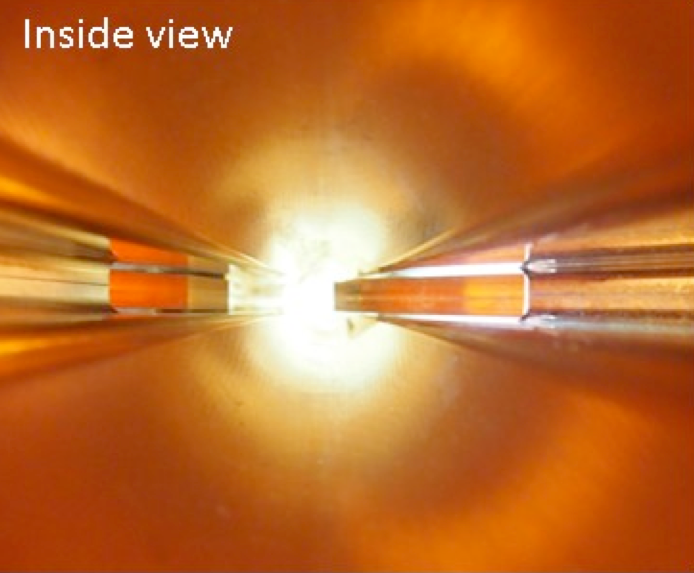 11
Higgs Factory 2014, 10th Oct. 2014, Beijing
Hiroyuki Nakayama (KEK)
Vertical Collimators
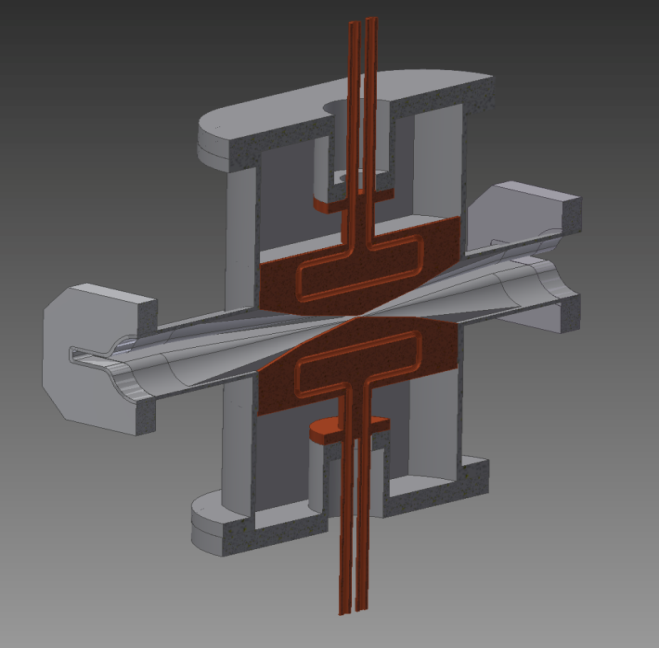 To reduce IR loss of beam-gas Coulomb BG, very narrow (~2mm half width) vertical collimator at by=~100m is required
 TMC instability is an issue, low-impedance design of collimator head is important
 Only one collimator per ring, so precise (~50um) control of collimator width is important (otherwise IR loss rapidly increases)
 Should withstand ~100GHz loss  (tungsten)
 Secondary shower (tip-scattering) study is important
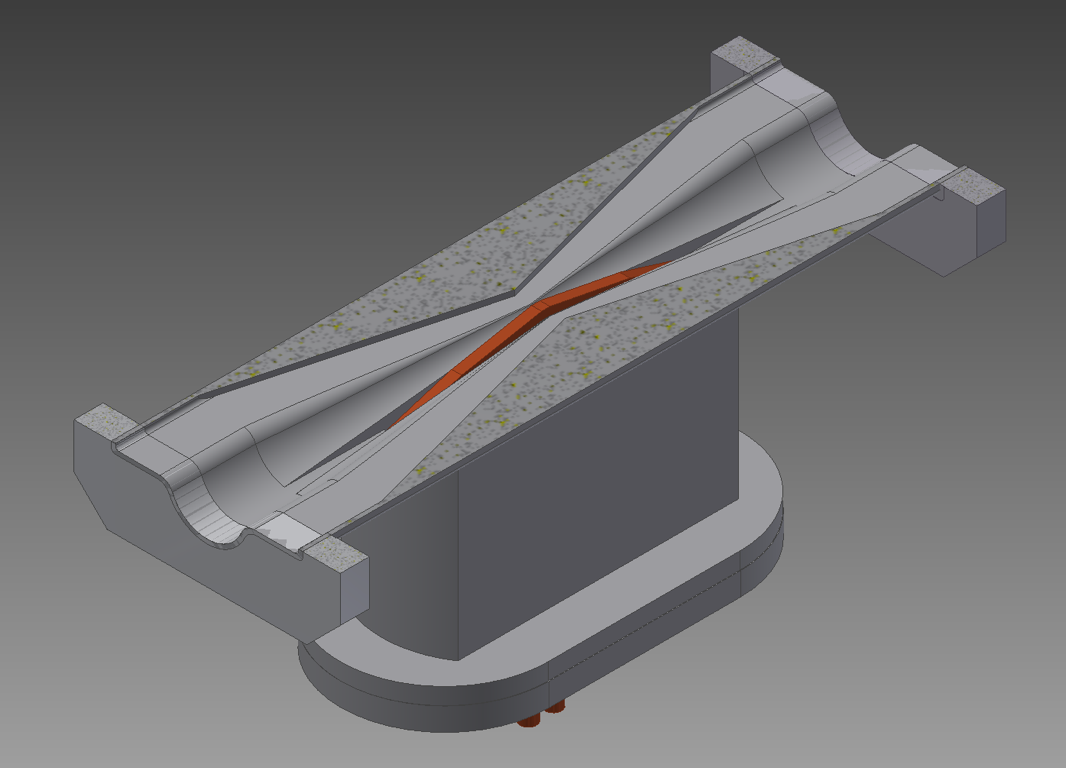 12
Higgs Factory 2014, 10th Oct. 2014, Beijing
Hiroyuki Nakayama (KEK)
3. Synchrotron radiation
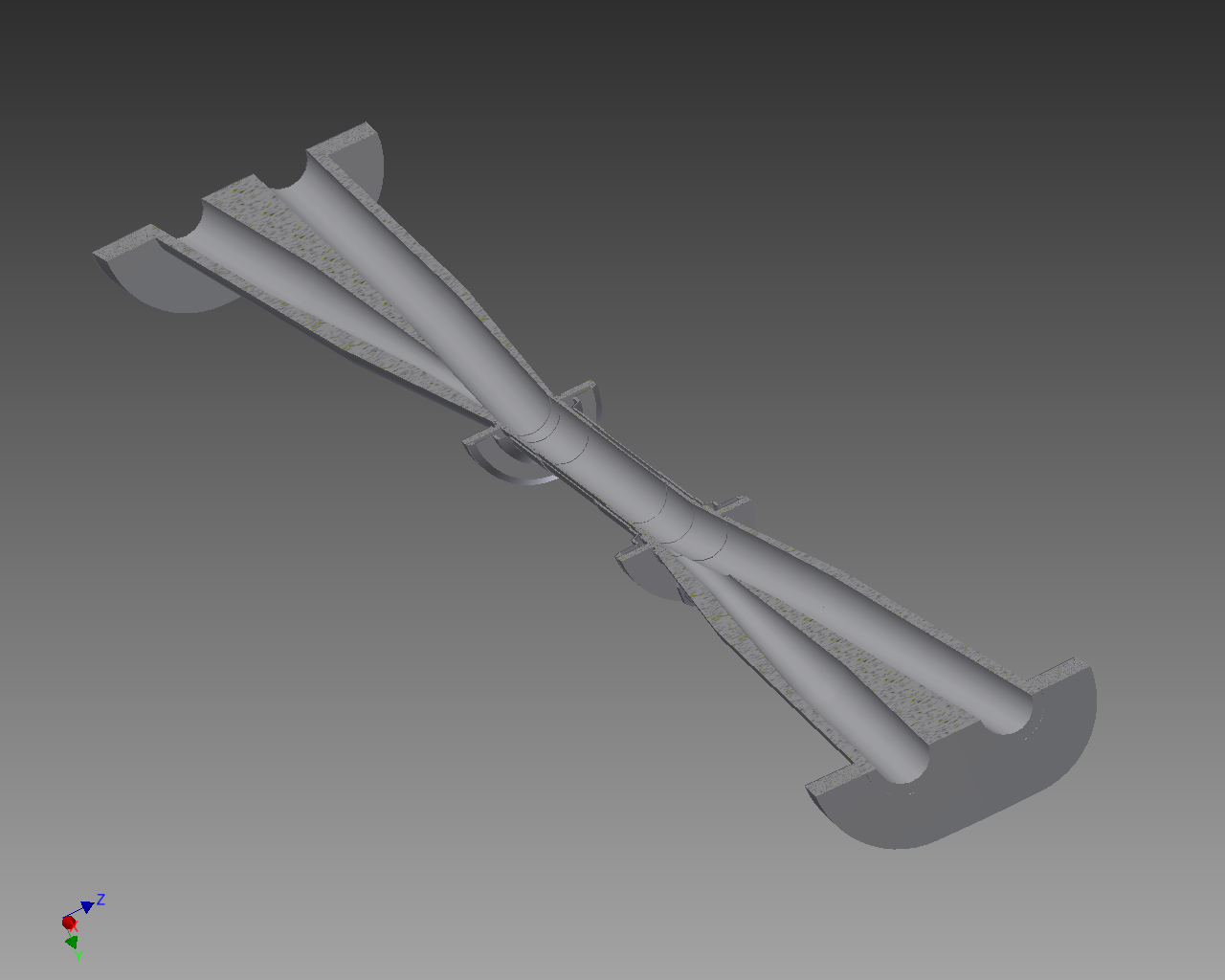 f20mmf9mm collimation on incoming beam pipes (no collimation on outgoing pipes)

 Most of SR photons are stopped by the collimation and direct hits on IP beam pipe is negligible

 HOM can escape from outgoing beam pipe

 To hide IP beam pipe from reflected SR, “ridge” structure on inner surface of collimation part.
e-
Beam pipe design
f20mm
IP beam pipe (Ti/Be/Ti)
f9mm
incoming/outgoing beam pipe (Ta)
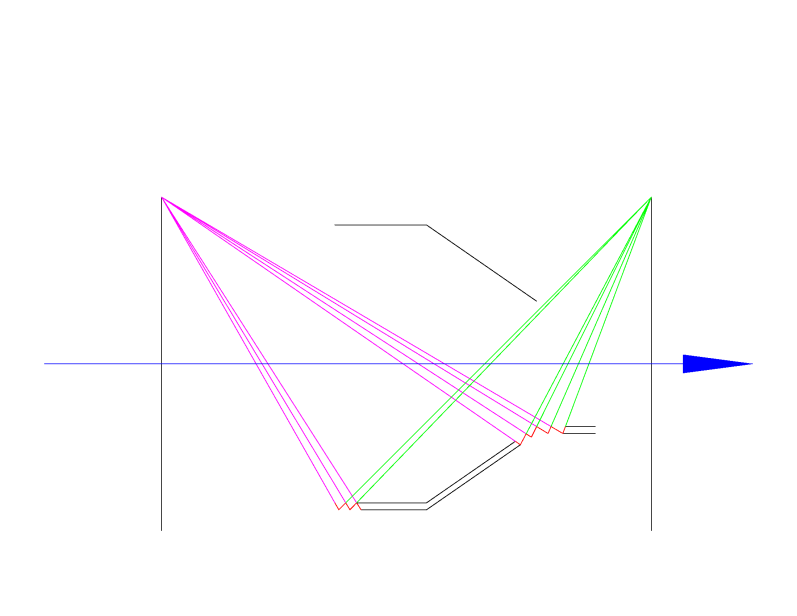 e+
Ridge structure
13
13
Hiroyuki Nakayama (KEK)
Higgs Factory 2014, 10th Oct. 2014, Beijing
[Speaker Notes: Moving on to the next, I would like to show our optimized beam-pipe design to stop SR background.

Incoming part of beam pipe is collimated from f20mm to f9mm, therefore most of SR photons coming from upstream can be stopped by this collimation and direct hits on IP beam pipe, made of Beryllium, are negligible.

We don’t have to  worry about HOM trap, since the outgoing pipes are made straight and  HOM can escape .

It is also worthwhile to note that “ridge” or “saw-tooth” structure is set on the inner surface of collimation part to avoid the reflected SR hitting the IP beam-pipe.

The expected SR background of the inner detector is much smaller than the minimal requirement, so we are satisfied with this clever design of beam-pipe.]
“Ridge” structure
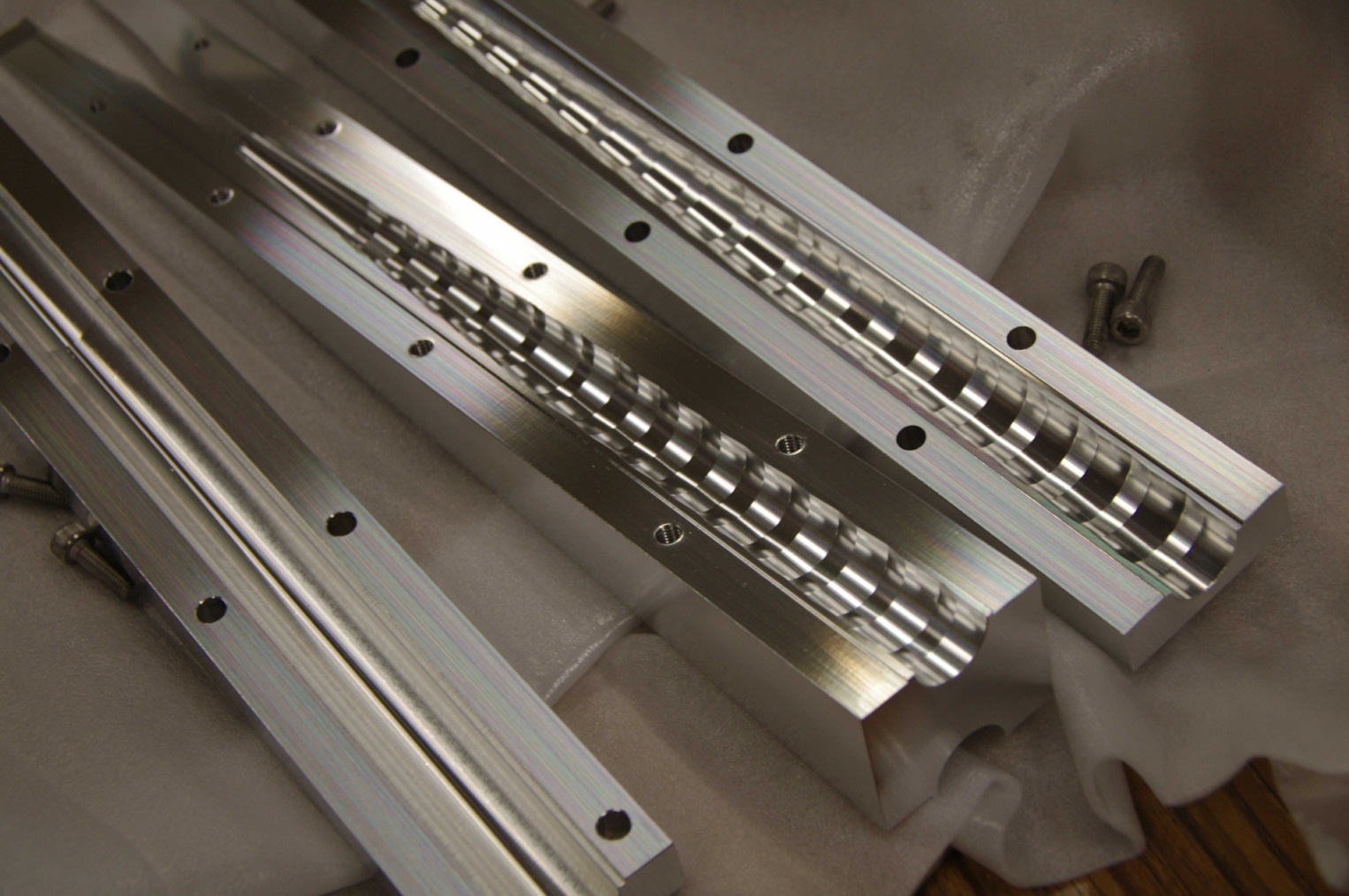 Al mockup
To hide IP beam pipe from reflected SR
14
Hiroyuki Nakayama (KEK)
Higgs Factory 2014, 10th Oct. 2014, Beijing
4. Luminosity-dependent background
Radiative Bhabha
Rate∝Luminosity (KEKBx40)
Spent e+/e- with large DE could be lost inside detector
Neutrons from emitted g (hitting downstream magnet)
BBBREM　(beam-size effect included)
2-photon process
Generated e+e- pair might hit PXD (or SVD)
Confirmed to be tolerable, according to 
  KoralW/BDK simulation and KEKB machine study
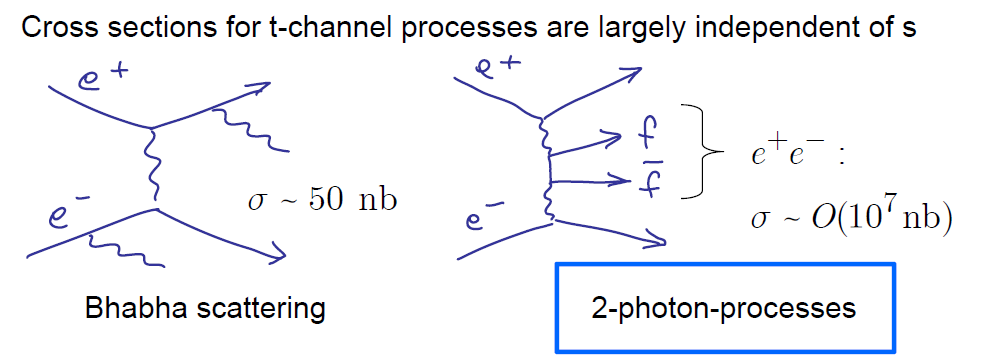 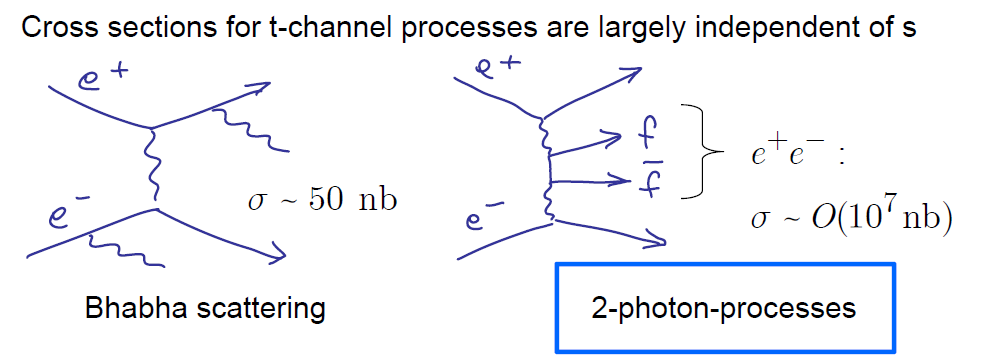 15
Hiroyuki Nakayama (KEK)
Higgs Factory 2014, 10th Oct. 2014, Beijing
[Speaker Notes: Touschek/beam-gas background is coming from each beam.
Next background source is coming from collision of two beams, 
proportional to Luminosity.

After radiative Bhabha collision at IP, both spent beam particle and emitted gamma contribute to background.

2-photon process via this Feynman diagram is simulated to be small enough.
The simulation validity is confirmed by machine study at KEKB.]
Final focusing magnets
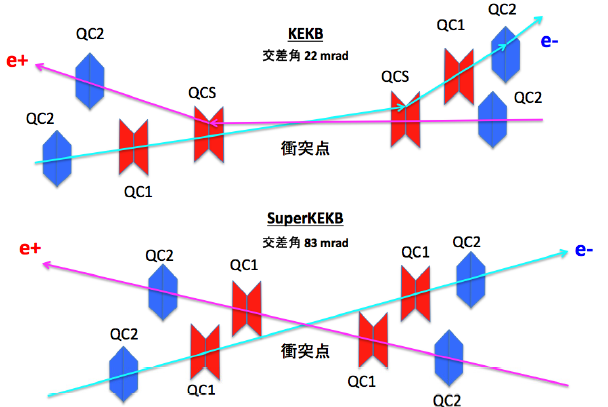 q =22mrad
QC2RE
QC2LP
QC1RE
QC1LP
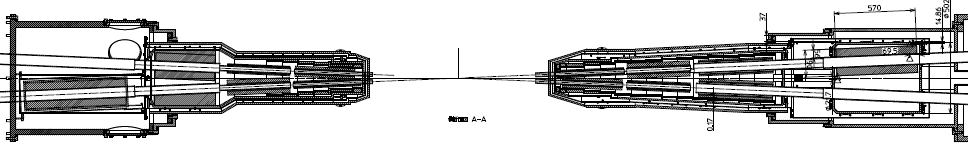 IP
Solenoid axis
QC1RP
q =83mrad
QC1LE
IRON
IRON
IRON
QC2RP
QC2LE
IP
Larger crossing angle q 
 Final Q for each ring more flexible optics design
 No bend near IP less emittance, less background from spent particles
16
Hiroyuki Nakayama (KEK)
Higgs Factory 2014, 10th Oct. 2014, Beijing
[Speaker Notes: Although there are a number of features of the accelerator upgrade, here, let me pick up the design of final focusing magnet.

The crossing angle is changed to be much larger than that of KEKB, so that each rings can have their own final q magnet.  
This will lead to flexible adjustment of orbit design. 
The another benefit from independent final q magnet is that the bend by downstream Q magnet which existed at KEKB will disappear.
This will realize less emittance without dispersion coming the bend close to IP,
and also lead to less background such as SR at downstream magnet or over-bent spent electron from Radiative Bhabha event, which is expected to be the dominant BG of Italian SuperB.]
Spent e+/e- loss positionafter RBB scattering
LER(orig. 4GeV)
HER(orig. 7GeV)
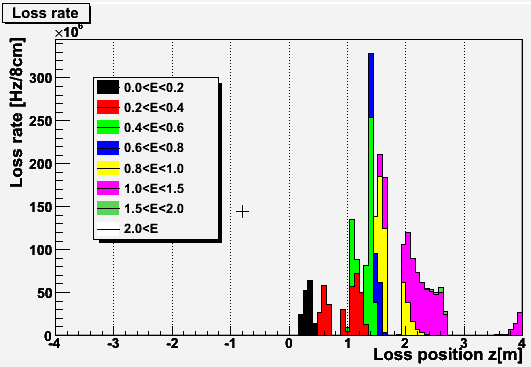 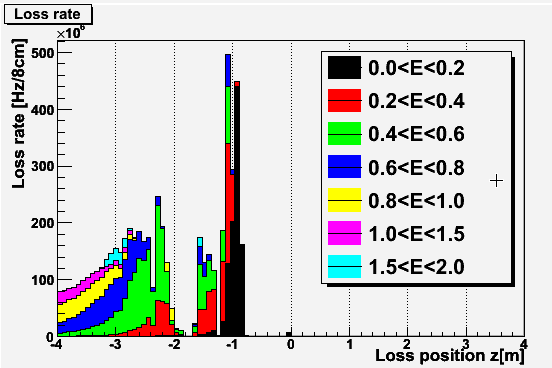 e+
e-
If DE is large and e+/e- energy becomes <2GeV, 
they can be lost inside the detector (|s|<4m) 
due to kick from detector solenoid with large crossing angle
17
Hiroyuki Nakayama (KEK)
Higgs Factory 2014, 10th Oct. 2014, Beijing
BG loss distribution
Ver. 2014.6.18
(9th campaign)
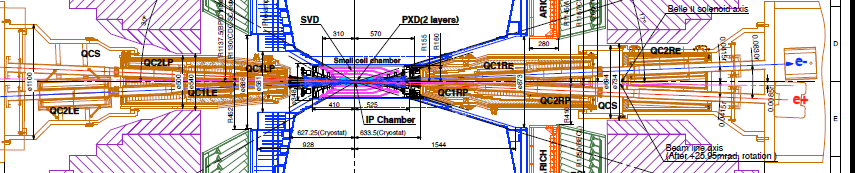 Loss wattage
= loss rate 
    * energy of loss particle
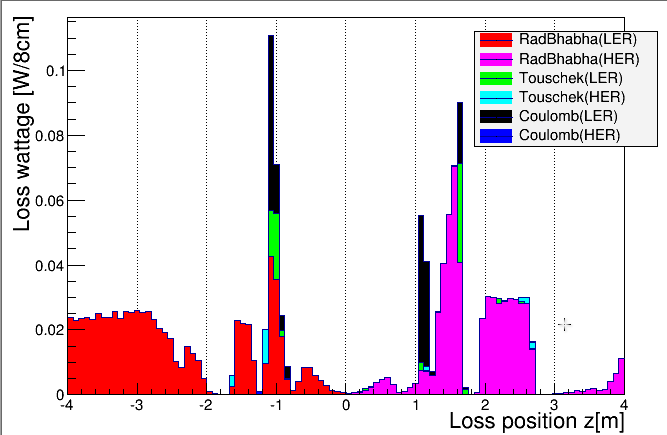 LER(e+)
HER
(e-)
1GeV ,1GHz
 = 0.16W
18
Hiroyuki Nakayama (KEK)
Higgs Factory 2014, 10th Oct. 2014, Beijing
Background picture
Ver. 2014.6.18
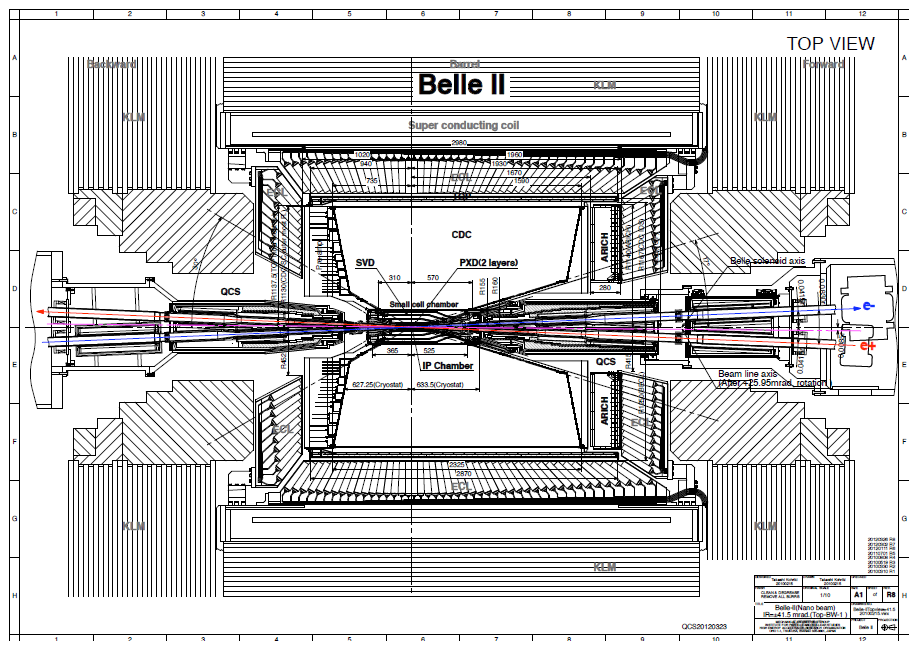 RBB LER
RBB HER
Touschek HER
HER(e-)
SR
LER(e+)
Coulomb HER
Touschek LER
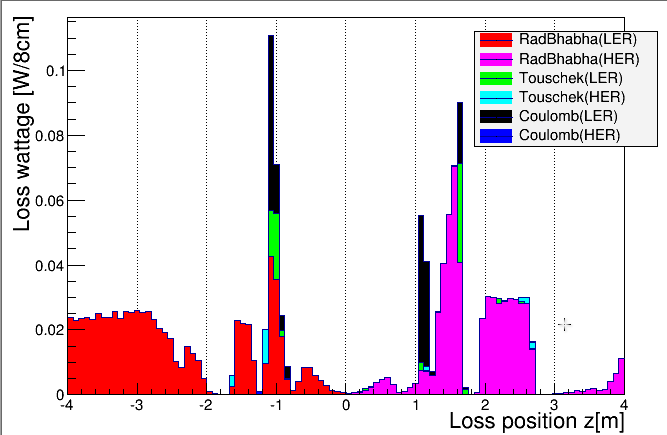 19
Hiroyuki Nakayama (KEK)
Higgs Factory 2014, 10th Oct. 2014, Beijing
tungsten (50mm t)
Tungsten shields inside final-Q cryostat
tungsten (10mm t)
tungsten (10mm t)
tungsten(~30mm t)
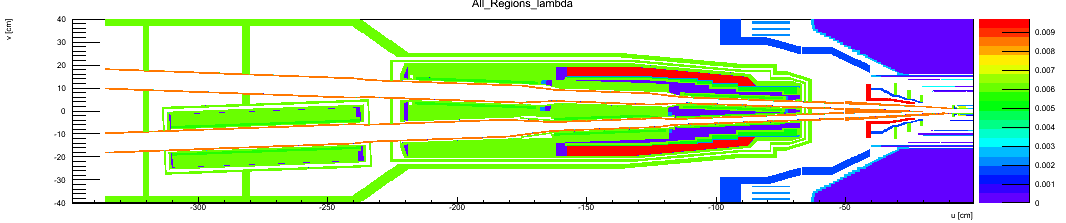 e+
e-
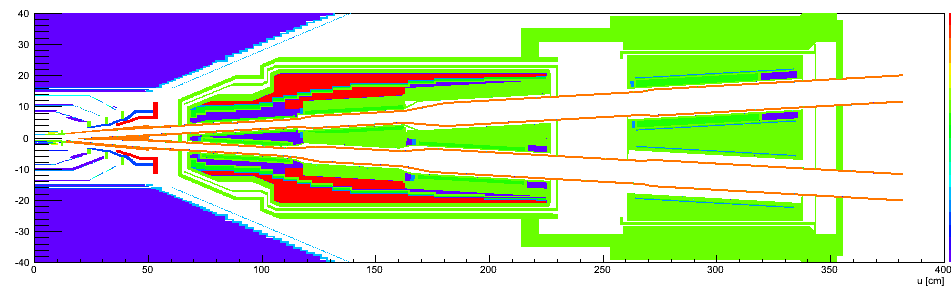 QC2RE
tungsten 
(20~70mm t)
IP
1m
QC1RE
QC1RP
QC2RP
e-
e+
tungsten
-1m
IP
Thick tungsten shields can significantly stop background showers originated from |s|>65cm.
Major beam loss position 
by Touschek or Beam-gas
Hiroyuki Nakayama (KEK)
Higgs Factory 2014, 10th Oct. 2014, Beijing
20
Other shielding
17°
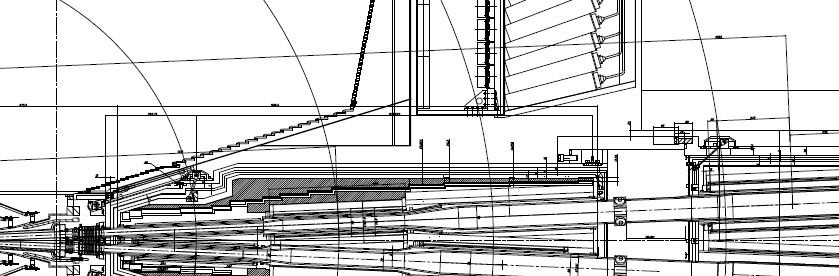 Iron
VXD docks
Thick tungsten layers inside cryostat
Heavy metal shields to protect VXD
from showers generated in cryostat
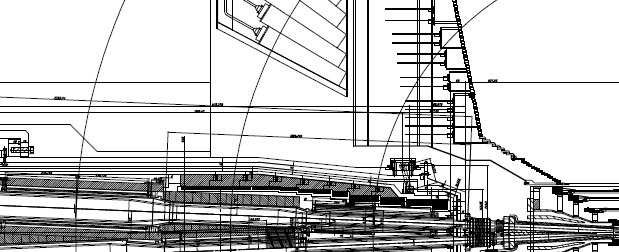 ECL
Neutron shield to  protect HAPDs in ARICH
CDC
(Bron-doped Polyethylene)
Iron
Neutron shield for FPGAs on CDC elec. board.(Polyethylene)
VXD docks
ECL shield, for included for (Lead + Polyethylene)
Remote Vacuum Connection structure in front of QCS reduces showers from RBB loss at |s|~60cm (6cm-thick SUS)
21
Hiroyuki Nakayama (KEK)
Higgs Factory 2014, 10th Oct. 2014, Beijing
[Speaker Notes: <R-side>
ARICH: r>44cm, blue: 38<r<44cm, green: 44<r<50cm,  ECL, r>44cm, red: 42<r<47cm, dock: r=39.9+-2.5cm
iron: r=50->36.7cm, QCS: R=39->34.7cm
<L-side>
ECL, r>45cm, red: 46.5<r<51.5cm, dock: r=35.5+-2.5cm
iron: r=50->27cm, QCS: R=39->25cm
Svd-dock: x=-135~103(235), y=-32~56(90), z-210~175(390)]
Full-detector GEANT4 simulation
Whole Belle II detector implemented in our software framework based on GEANT4
22
Hiroyuki Nakayama (KEK)
Higgs Factory 2014, 10th Oct. 2014, Beijing
Simulation tools
[1] Y. Ohnishi et al., PTEP  2013, 03A011 (2013).
[2] SAD is a “Home-brew” tracking code by KEKB group,  http://acc-physics.kek.jp/SAD/
[3] R. Kleiss and H. Burkhardt, Comput. Phys. Commun. 81, 372 (1994)
[4] F. A. Berends, P. H. Daverveldt and R.Kleiss, Comput. Phys. Commun.  40, 285 (1986).
23
Hiroyuki Nakayama (KEK)
Higgs Factory 2014, 10th Oct. 2014, Beijing
Background simulation check list
Degrade data quality
Tracking precision (CDC hit rates)
Particle-ID precision (TOP, ARICH rates)
Eat-up readout bandwidth
PXD occupancy should be <2%
Damage components during years of operation 
Radiation dose on electronics, crystals, etc..
Neutron fluence on Si devices (HAPD, FPGA error, etc..)
TOP-PMT photocathode lifetime (aging)
CDC wire hit rate
PXD occupancy
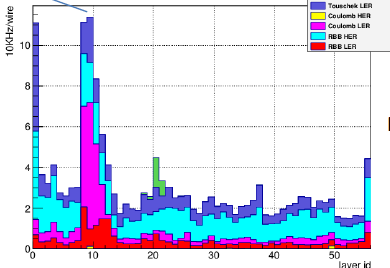 Dose on ECL Crystals
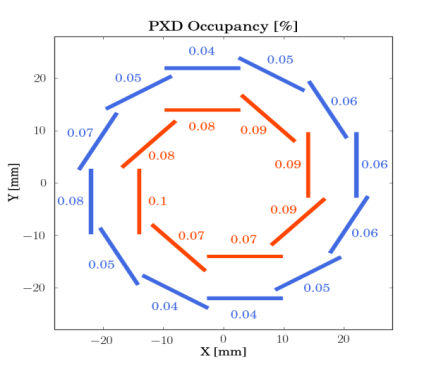 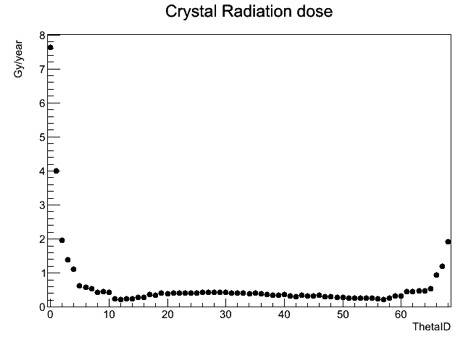 10Gy/year
TOP PMT p.e. flux
Dose on ARICH HAPD
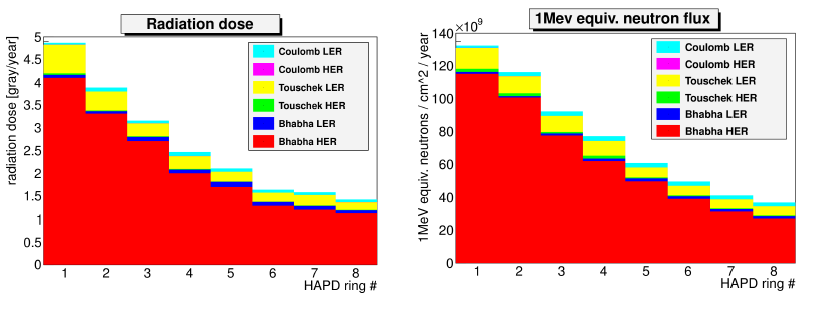 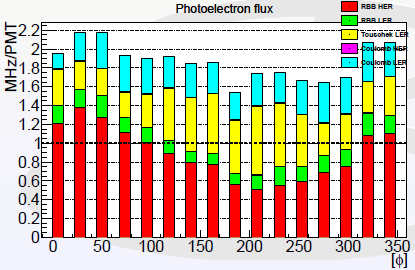 24
Hiroyuki Nakayama (KEK)
Higgs Factory 2014, 10th Oct. 2014, Beijing
Summary of beam background impact
Assuming operation at the design luminosity,    	     BG impact on detector performance(occupancy, tracking/PID performance etc..) is tolerable.
Assuming 10 years operation at the design luminosity,  most of our detector components are safe for radiation dose and neutron fluence.
except for TOP PMT photocathode lifetime, which needs further x3 reduction.



Our PMTs (1C/cm2 life)  will be killed in few years and should be replaced with recently-developed new PMTs (~7C/cm2).
Gammas in BG shower reach TOP quartz bar and generate electrons by Compton scattering and etc.. Those electrons emit Cerenkov photons and those photons reach PMT photocathode.
25
Hiroyuki Nakayama (KEK)
Higgs Factory 2014, 10th Oct. 2014, Beijing
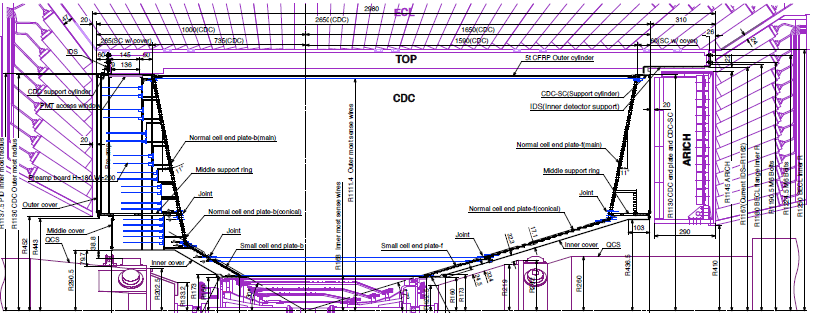 TOP quartz bars
IP
e-
e+
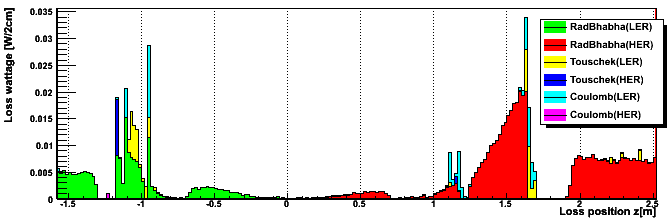 Beam loss distribution
IP
1m
2m
-1m
Thick tungsten shield
Thick tungsten shield
Limited shield
Beam loss distribution 
which creates TOP PMT hits
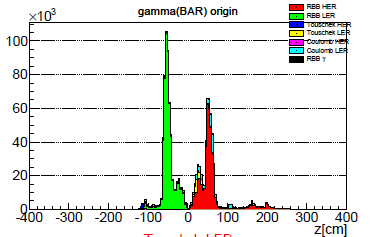 IP
1m
-1m
2m
26
Hiroyuki Nakayama (KEK)
Higgs Factory 2014, 10th Oct. 2014, Beijing
Closer look to IP vicinity area(|s|<65cm)
27
Hiroyuki Nakayama (KEK)
Higgs Factory 2014, 10th Oct. 2014, Beijing
IP beam pipe
Belle-II
Light material (Be) inside  detector acceptance 
 Paraffin (C10H22)flow to remove heat from mirror current (~80W)
 Gold plating (~10um)
  on inner wall to stop SR 
 Much simpler Be shape (also much cheaper) since we allow Paraffin and vacuum to attach both side of welding
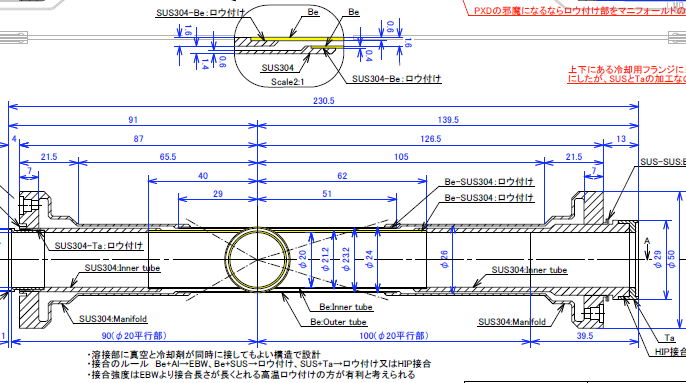 Paraffin flow
Ti
Ti
Ti
Be
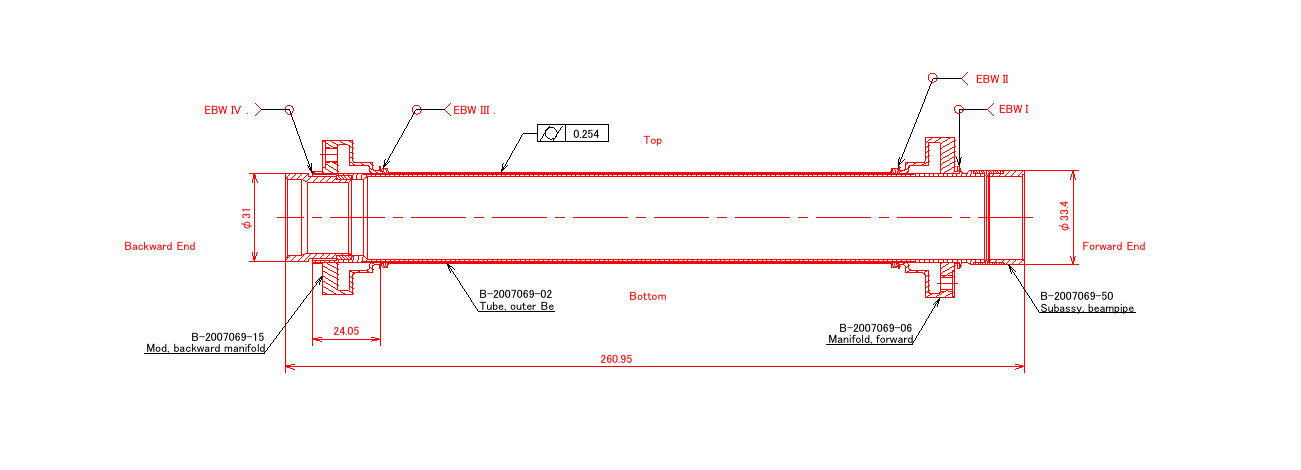 Belle
Al
SUS
Be
28
Hiroyuki Nakayama (KEK)
Higgs Factory 2014, 10th Oct. 2014, Beijing
Interaction region
Belle
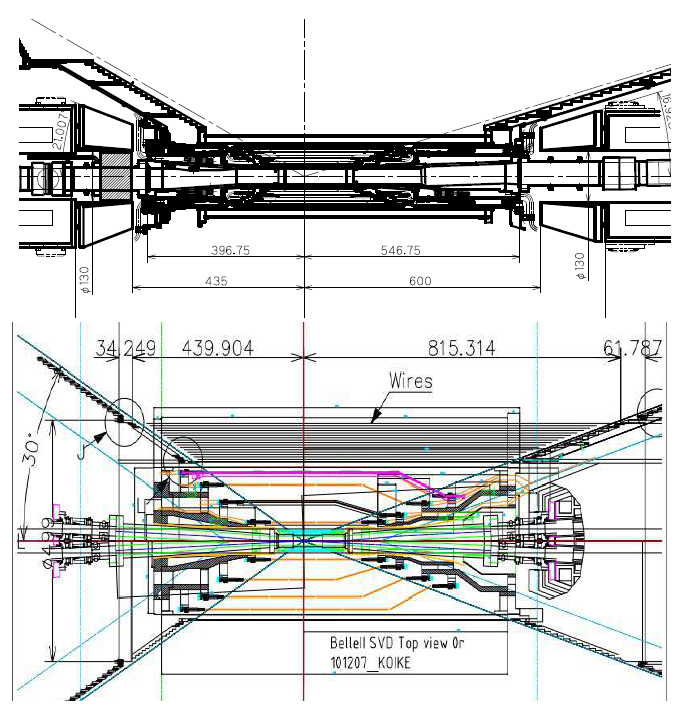 <Belle-II>
  Smaller IP beam pipe radius
　（r=15mm⇒10mm）
  Wider beam crossing angle 
   （22mrad⇒83mrad）
 Crotch part: Ta pipe
 Pipe crotch starts from closer to IP, complicated structure 
 New detector: PXD
　（more cables should go out）
Belle-II
Ta
Ta
Ti/Be/Ti
29
Hiroyuki Nakayama (KEK)
Higgs Factory 2014, 10th Oct. 2014, Beijing
Tungsten shield
Heavy-metal shield to protect PXD/SVD from showers coming from upstream.
Belle-II IP design (obsolete)
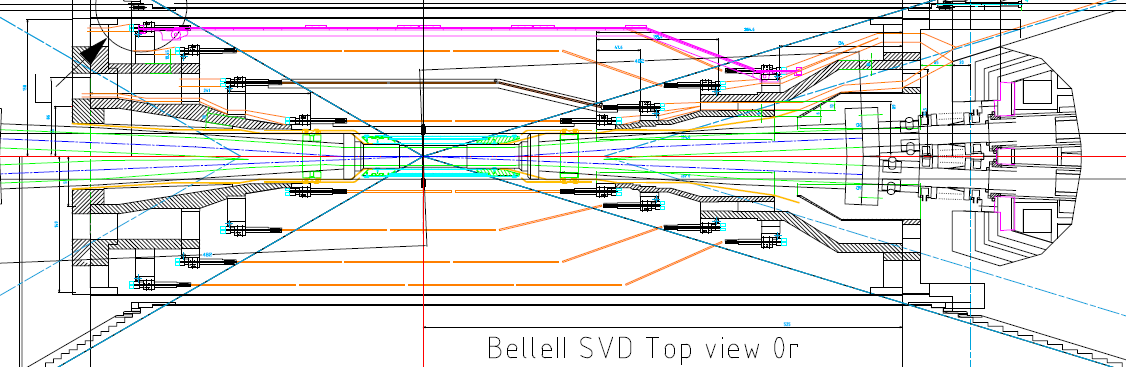 Ta beam pipe
PXD
SVD
Shield design constrained by cabling space and total weight requirements
cf. Heavy-metal shield @ Belle
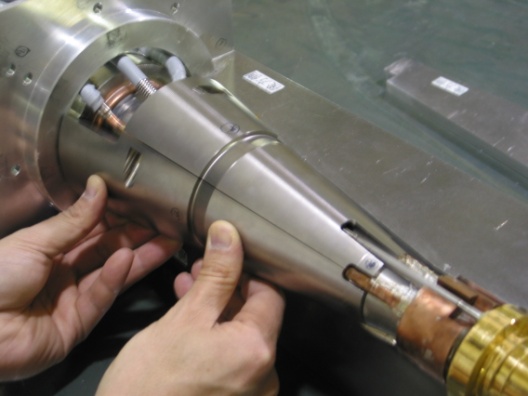 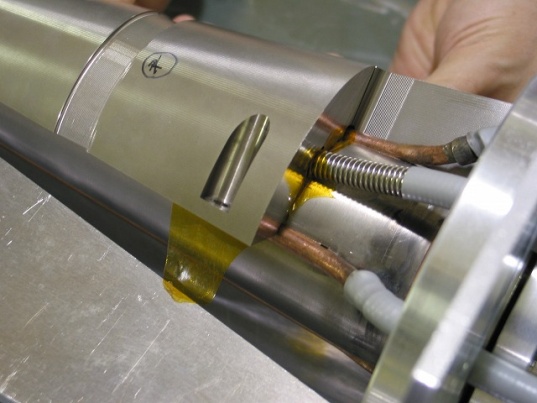 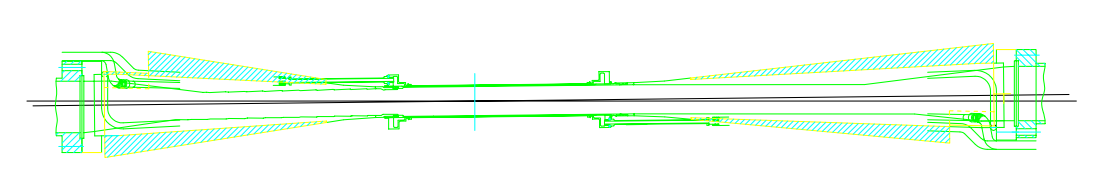 30
Hiroyuki Nakayama (KEK)
Higgs Factory 2014, 10th Oct. 2014, Beijing
[Speaker Notes: Another countermeasure is to use heavy-metal shield to protect inner detectors, which was also used for current Belle.
“Heavy-metal” is  specifically referring to Tungsten-alloy, with a very short radiation length  and capacity to stop showers created by the Touschek scattered particles.]
PXD cables & pipes
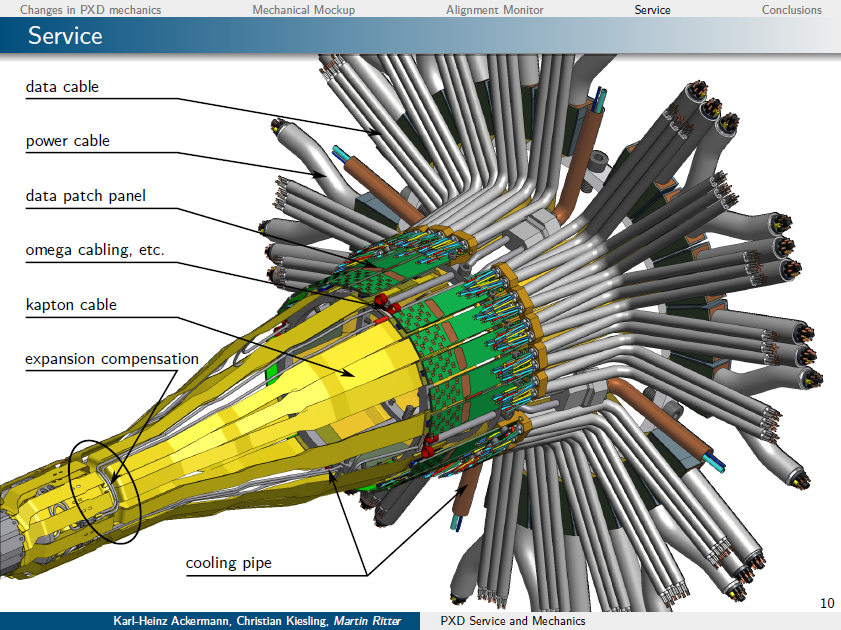 31
Hiroyuki Nakayama (KEK)
Higgs Factory 2014, 10th Oct. 2014, Beijing
Summary
Touschek/Beam-gas well reduced by collimators
Radiative Bhabha spent particles are dominant
Thick tungsten shield inside cryostat stop shows
PMT photocathode aging for TOP counter is a remaining issue
Shielding at |s|<60cm is VERY difficult
Limited space (need cabling path), 
Limited weight to be supported
32
Hiroyuki Nakayama (KEK)
Higgs Factory 2014, 10th Oct. 2014, Beijing
Thank you !!
DANGEROUS BEAM
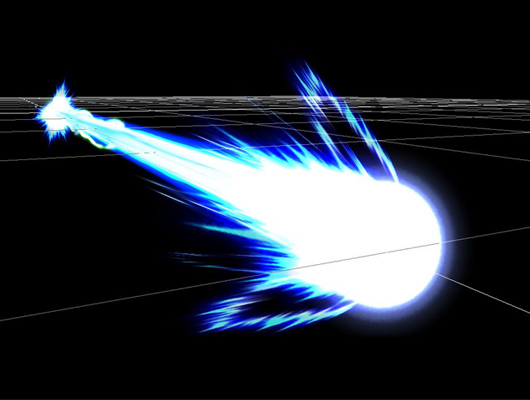 OUR 
DETECTOR
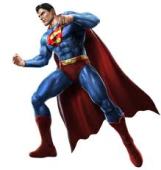 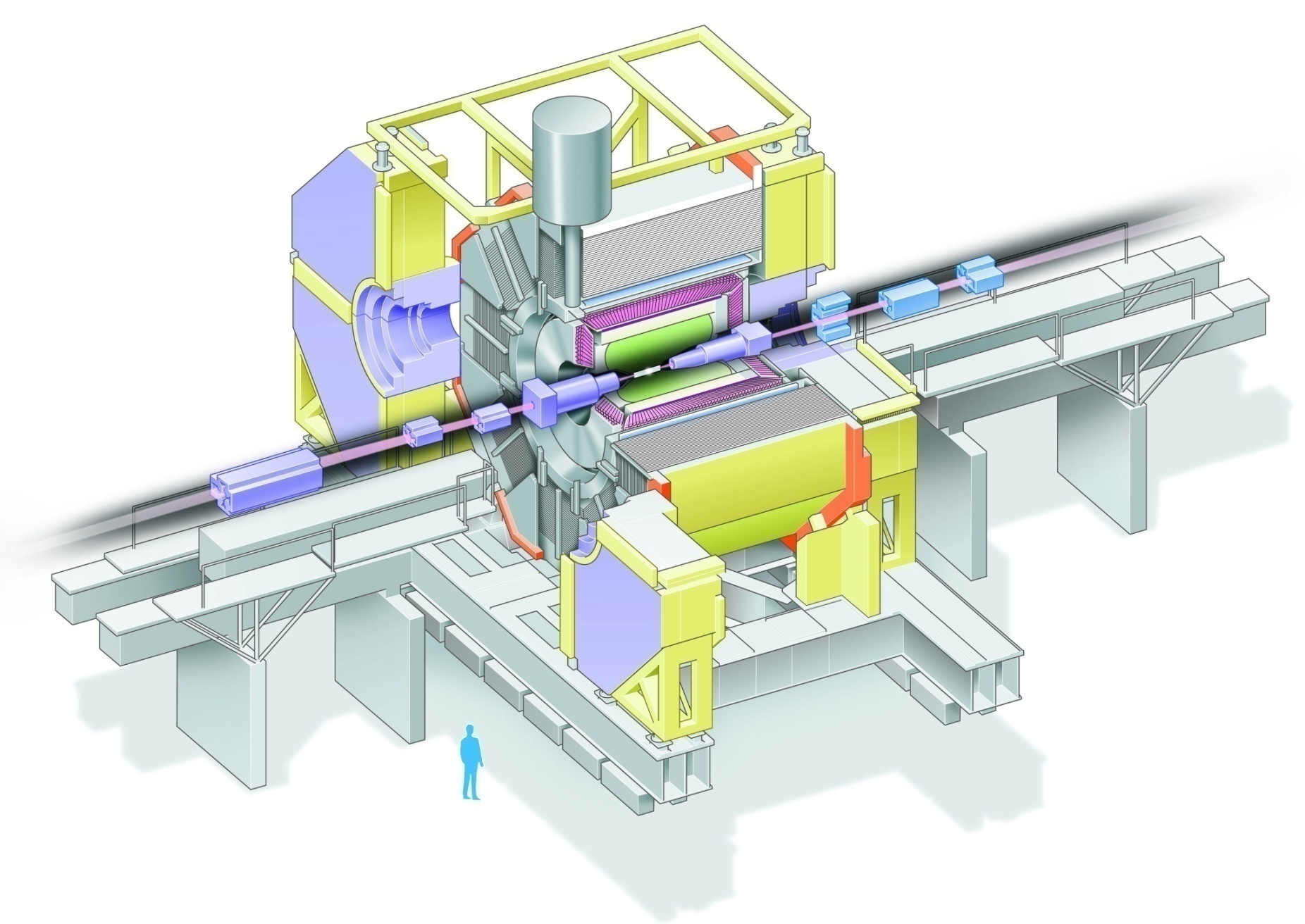 ME
Hiroyuki Nakayama (KEK)
Higgs Factory 2014, 10th Oct. 2014, Beijing
33
Other related SuperKEKB talks
Friday morning
WG2: “Dynamic aperture optimization in SuperKEKB” (Y. Ohnishi)
WG2: “The effect of IR imperfection on dynamic aperture in SuperKEKB / dynamic aperture study of CEPC” (H. Sugimoto)
Friday afternoon
WG2: “Beamstrahlung and energy acceptance“ (K. Ohmi)
WG3: “Beam-beam limit vs. number of IPs and energy I: beam-beam simulation” (K. Ohmi)
Sunday morning
WG9: “Lessons learned from the B-Factories and implications for a high-luminosity circular e+e- Higgs factory” (Y. Funakoshi)
34
Hiroyuki Nakayama (KEK)
Higgs Factory 2014, 10th Oct. 2014, Beijing
Schedule, collaboration
Commissioning schedule
Phase 1 (Autumn 2015-)
No final Q magnets, no Belle-II detector
Machine study for low emittance beam
Vacuum baking with beam (>1month w/ 0.5-1.0A)  
Phase 2 (Autumn 2016-)
Install Q magnets, Belle-II detector except VXD detectors
Machine study for final focusing, XY-coupling, collision
Beam background study 
Phase 3 (Summer 2017 )
Physics run
36
Hiroyuki Nakayama (KEK)
Higgs Factory 2014, 10th Oct. 2014, Beijing
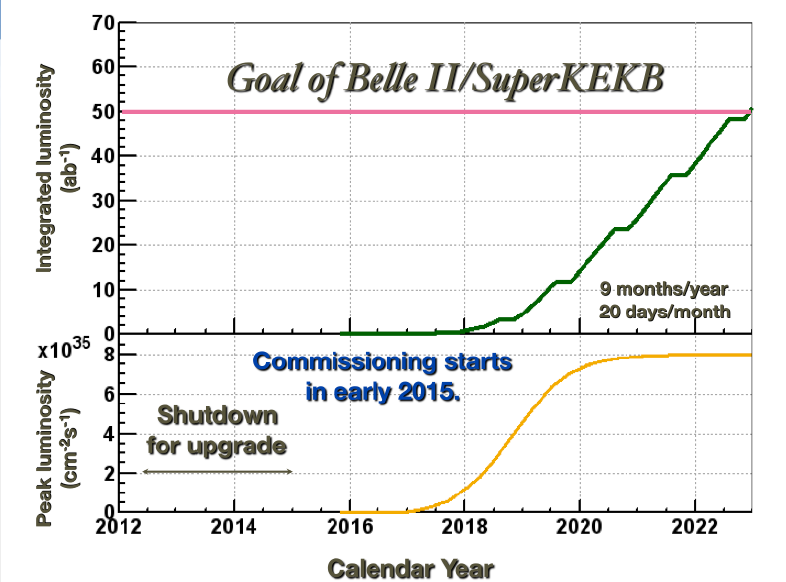 37
Hiroyuki Nakayama (KEK)
Higgs Factory 2014, 10th Oct. 2014, Beijing
Belle II Collaboration
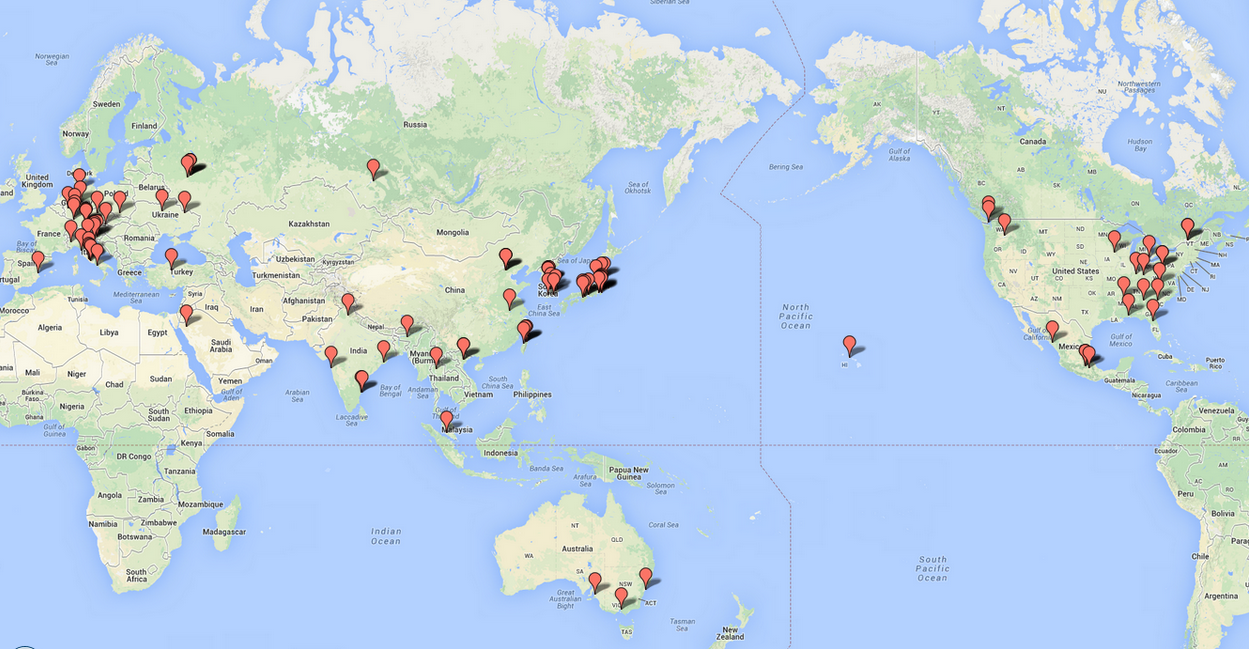 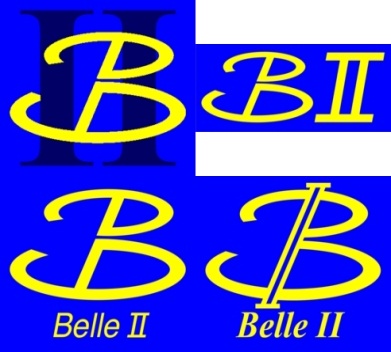 23 countries/regions, 97 institutes, 
594 collaborators
Sep. 2014
Hiroyuki Nakayama (KEK)
Higgs Factory 2014, 10th Oct. 2014, Beijing
38
Machine Design Parameters
Hiroyuki Nakayama (KEK)
Higgs Factory 2014, 10th Oct. 2014, Beijing
39
Lifetime/ IR loss summary
*Effective rate
40
Hiroyuki Nakayama (KEK)
Higgs Factory 2014, 10th Oct. 2014, Beijing
Candidate collimator locations
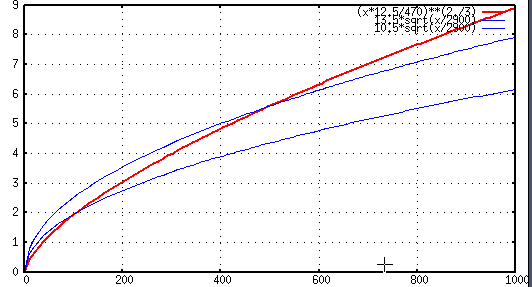 TMC condition
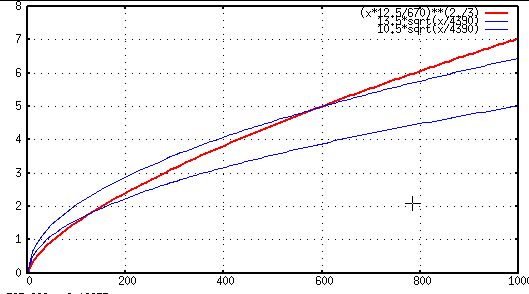 r=13.5mm
Collimator width  d[mm]
(r=10.5mm)
TMC condition
r=13.5mm
(r=10.5mm)
LER
HER
beta_y [m]
lerfqlc_1604
herfqlc5605
beta_y [m]
V1 collimator @ LLB3R (downstream)
 (s=-90-82m, by=30146m)   
by=125m, 2.23mm<d<2.81mm
V1 collimator @ LTLB2 (downstream)
 (s=-63-61m, by=81187m)
 by=123m, 1.74mm<d<2.26mm
Ny(V1)= 1.25, Ny(QC1)= 0.25
Ny(V1)= 42.82, Ny(QC1)= 44.32
Collimator position should satisfy beta_y condition above,
need space(at least 1.5m), and the phase should be close to IP
41
Hiroyuki Nakayama (KEK)
Higgs Factory 2014, 10th Oct. 2014, Beijing
Vertical collimator width vs. Coulomb loss rate, Coulomb life time
Based on element-by-element simulation considering causality the phase difference (by Nakayama)
Up to 100turns
IR loss rate is VERY sensitive to the vertical  collimator width.
(Once V1 aperture>QC1 aperture, all beam loss goes from V1 to IR
Typical orbit deviation at V1 : +-0.12mm (by iBump V-angle: +-0.5mrad@IP )
42
Hiroyuki Nakayama (KEK)
Higgs Factory 2014, 10th Oct. 2014, Beijing
Beam orbit after RBB scattering
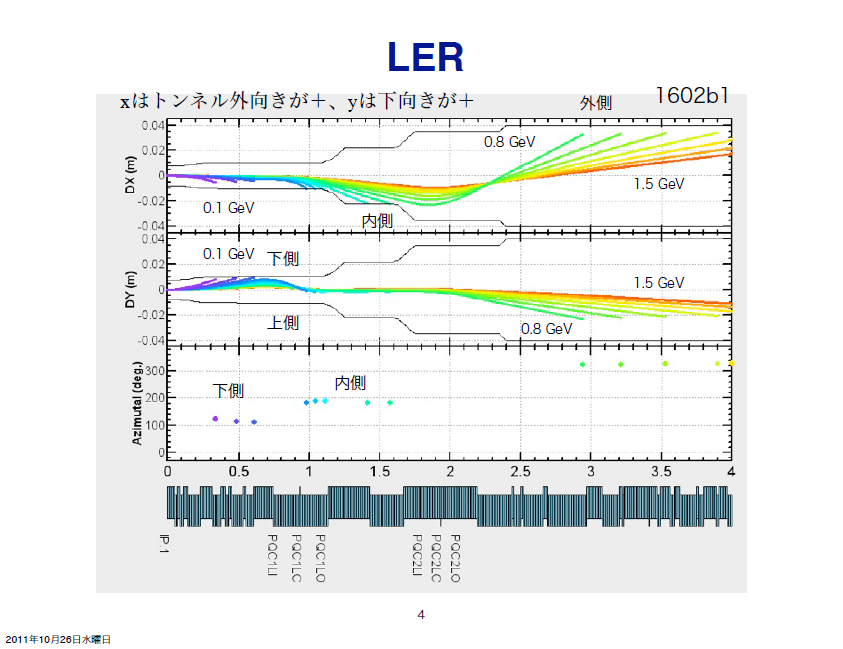 x : positive=ring outer, y: positive=downward
inner
lower
upper
inner
lower
43
Hiroyuki Nakayama (KEK)
Higgs Factory 2014, 10th Oct. 2014, Beijing
Background reduction history
Beam-gas
Coulomb LER
Lossrate in IR
110GHz
Beam-gas
Coulomb HER
Touschek LER
40GHz
More horizontal collimators near IP
15 GHz
Vertical collimators at small beta_y
Coulomb BG found to be dangerous
Extrapolation from machine study
RBB LER(e+)
0.9GHz eff
RBB HER(e-)
0.7GHz eff
1 GHz
Touschek HER
0.2 GHz
0.2 GHz
0.1 GHz
0.1 GHz
Sep. ‘11
Jun. ‘11
Sep. ‘10
Mar ‘11
Dec. ‘11
Dec. ‘10
Focused review
Joint BG workshop with SuperB
44
Hiroyuki Nakayama (KEK)
Higgs Factory 2014, 10th Oct. 2014, Beijing
Tunnel BG (|s|<30m)
75cm-thick concrete shield
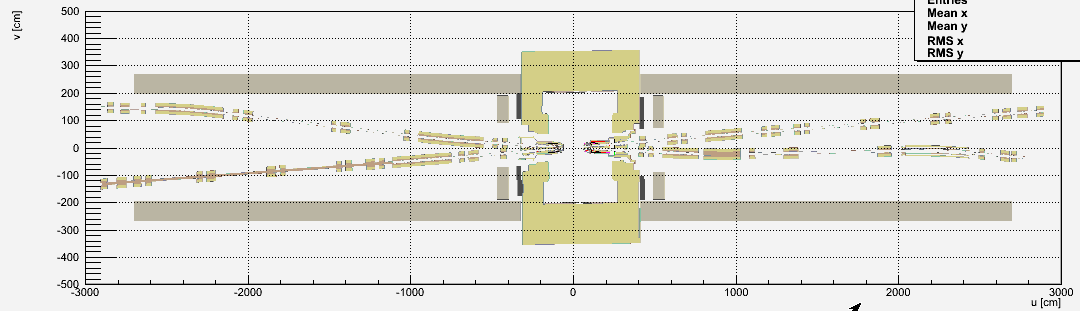 Photon dump
Photon dump
LER last collimator
HER last collimator
30cm-thick polyethylene shield
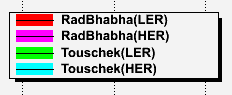 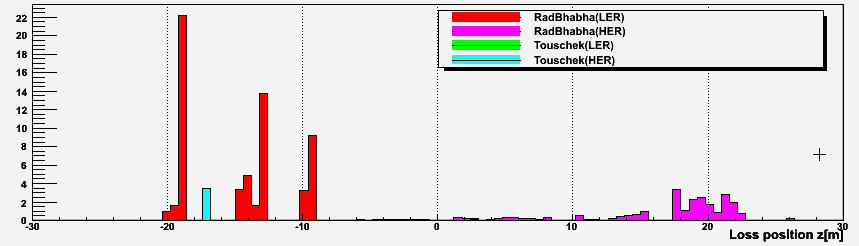 Touschek LER loss at the last collimator has been suppressed by collimator optimization
+ gammas emitted from Rad. Bhabha event
45
Hiroyuki Nakayama (KEK)
Higgs Factory 2014, 10th Oct. 2014, Beijing
Hiroyuki Nakayama (KEK)
45
KEKB ARC (Mar. 4, 2013)
Summary for 9th campaign
listing SF<5 only
SF=Safety Factor
With “combined” shield inside ECL
KLMs studies are not included
*neutron flux in unit of 
 1011 neutrons/cm2/yr, 
   NIEL-damage weighted
46
Hiroyuki Nakayama (KEK)
Higgs Factory 2014, 10th Oct. 2014, Beijing
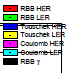 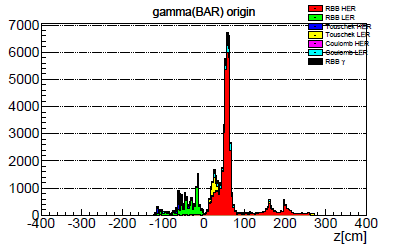 Beam loss position which create TOP PMT hits
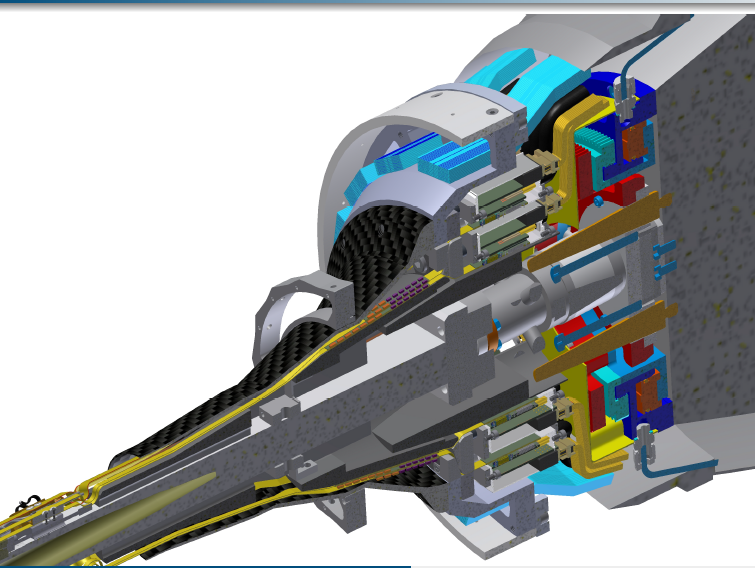 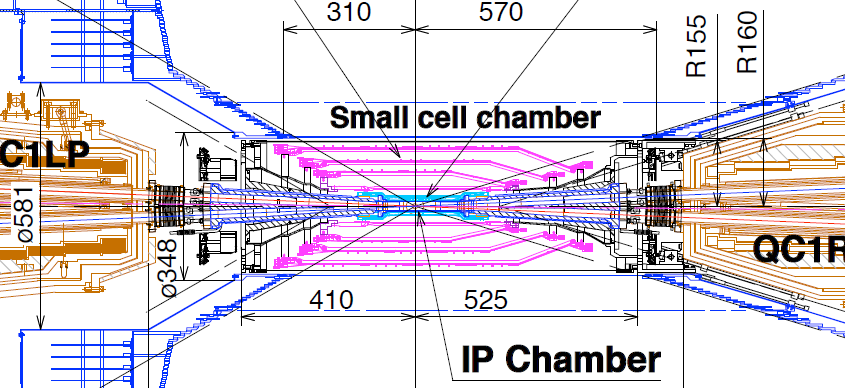 R~
12cm
HER RBB loss at z=60cm is dominant source of TOP PMT background. Quick study shows material for Remote Vacuum Connection (RVC) gives ~20% TOP BG reduction, assuming RVC is equivalent to 60mm thick iron.
HER RBB loss
LER Touschek loss
ARC (Mar. 3, 2014)
=========Notice========Next WG3 session starts from 13:30, not from 14:00.Please come back early.Thank you!